Mon plan de travail ce1 - 5
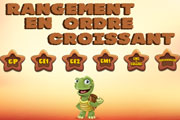 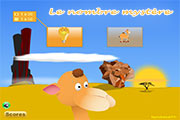 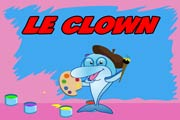 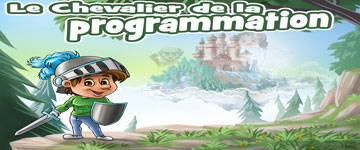 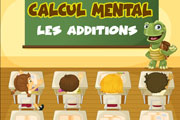 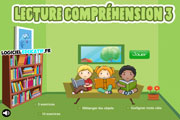 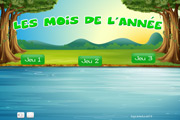 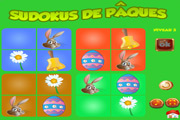 https://www.logicieleducatif.fr
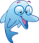 Temps estimatif total : 3h30